JESUSIs Coming Again!
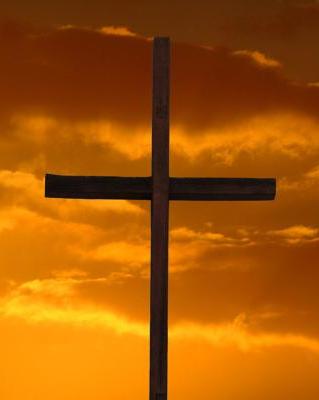 1 Thessalonians 4:13-18

Song #750
We Shall See The King Some Day
JESUSIs Coming Again!
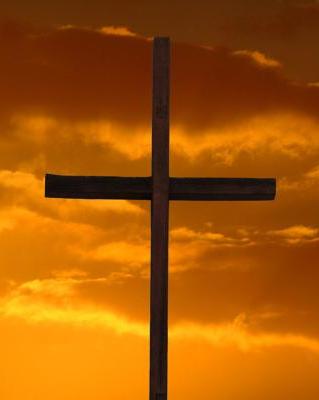 Opening Prayer
He Promised That He Would
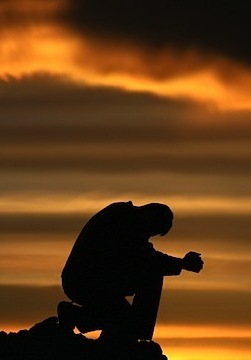 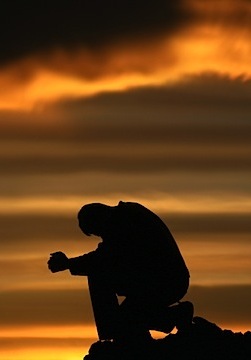 John 14:1-7
Song #244
I Stand Amazed
He Promised That He Would
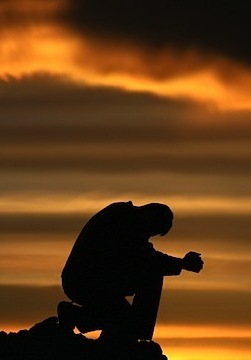 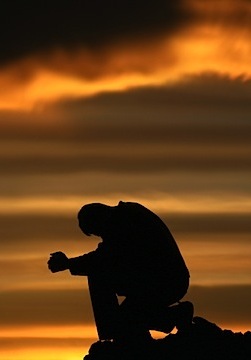 Acts 1:1-11
Song #590
We’ll Work Till Jesus Comes
He Will Come to Judge All Men
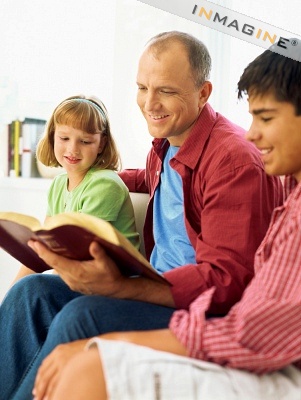 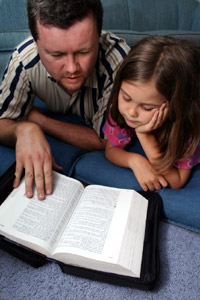 Matthew 25:31-46
Song #753
When the Rollis Called Up Yonder
He Will Come to Judge All Men
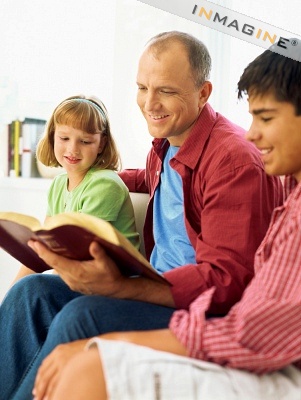 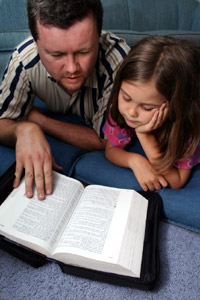 Matthew 12:36
2 Corinthians 5:8-10
Romans 2:5-9
Song #829
Prepare to Meet Thy God
Collection
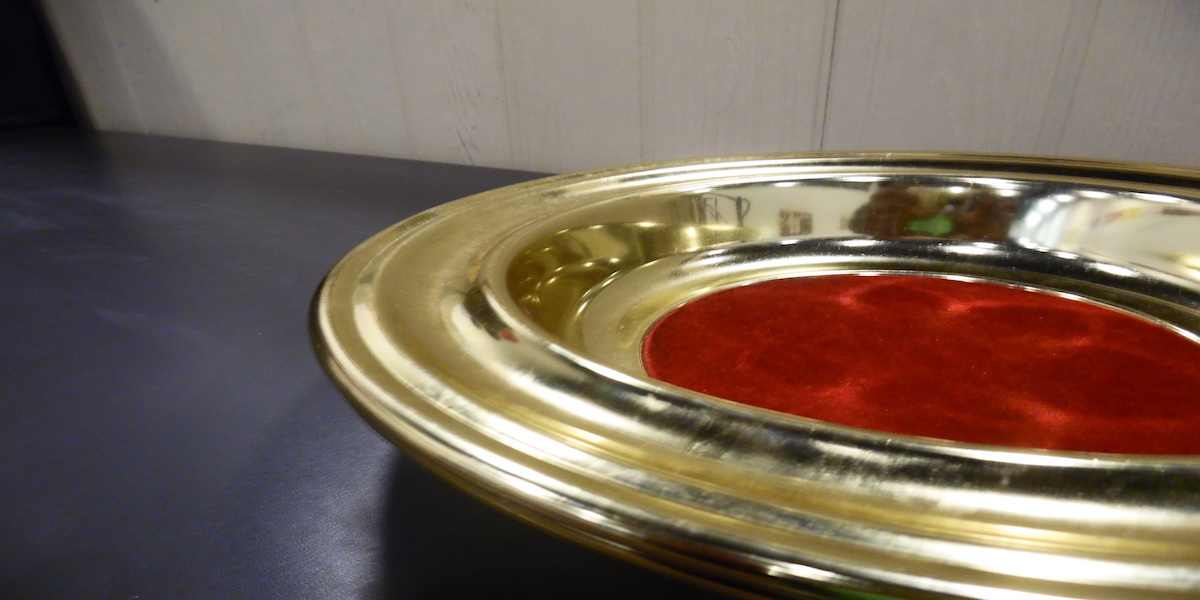 Song #235
I Gave My Life for Thee
Collection
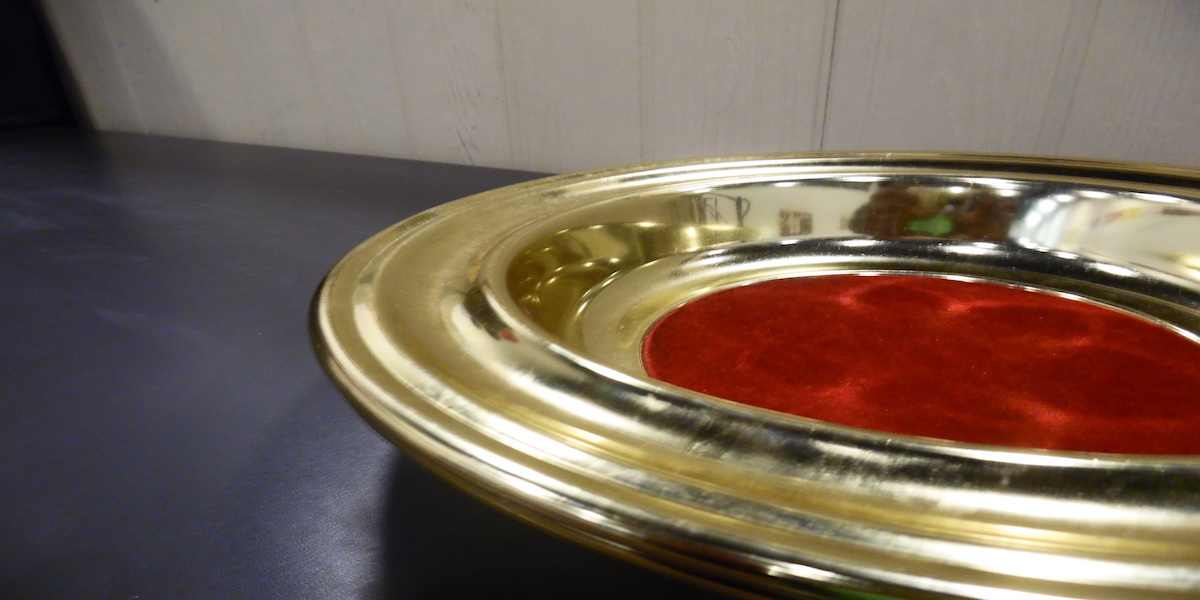 LORD’S SUPPER OFFERED
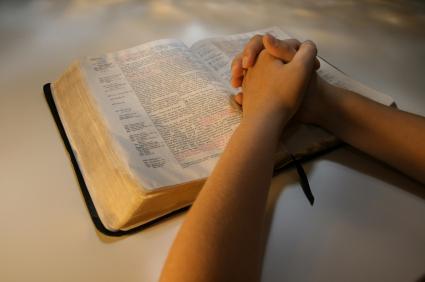 Song #352
When We Meetin Sweet Communion
LORD’S SUPPER OFFERED
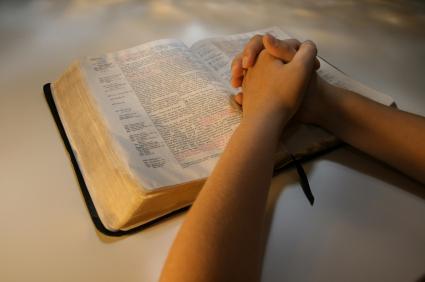 Acts 10:34-43
We Must Be Ready
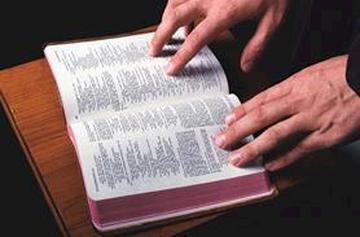 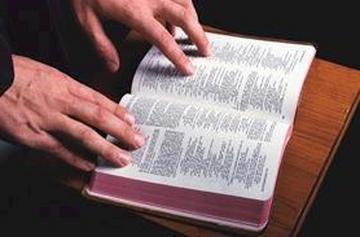 Mark 13:33-37
Song #508
Will Jesus Find Us Watching?
We Must Be Ready
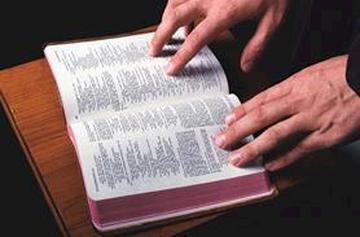 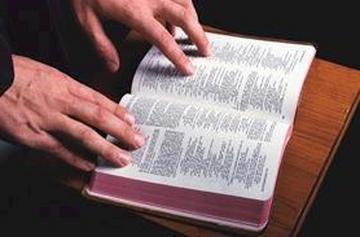 2 Timothy 4:6-8
Song #719
There’s A Great Day Coming
Gospel INVITATION Offered
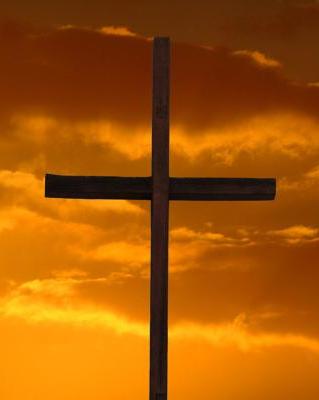 Invitation
Invitation Song #837
What Will Your Answer Be?
JESUSIs Coming Again!
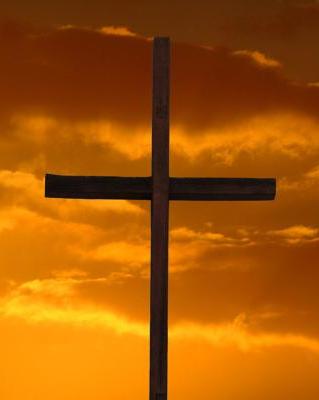 Closing Prayer